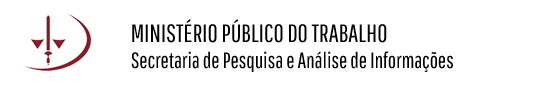 CONDIÇÕES DE TRABALHO DO MOTORISTA PROFISSIONAL BRASILEIRO
Impacto do exame toxicológico na prevenção de acidentes
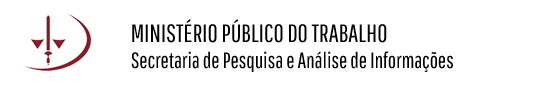 Visões evolutivas de 2007 a 2019
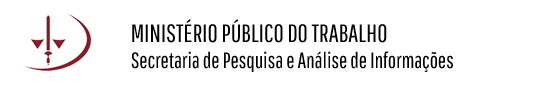 Visões evolutivas de 2007 a 2017
Fonte: Polícia Rodoviária Federal
(*) Em 2018, não foi possível identificar a base de dados utilizada para extrair os dados
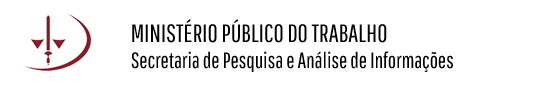 Visão do Resultado 2019
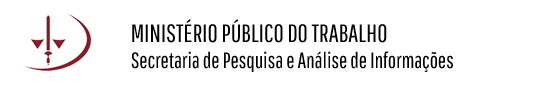 Aceitação da política pública do exame toxicológico
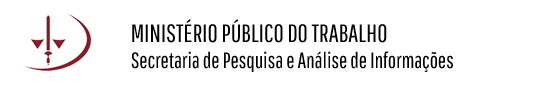 Visão do Resultado 2019